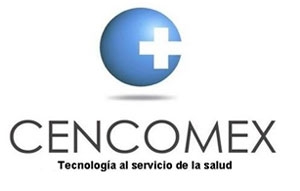 CERTIFICADO DE CAPACITACIÓN
LLAMADO DE ENFERMERIA
RAULAND RESPONDER 4000
Se certifica que:
__________________________________________________________________________
Ha completado satisfactoriamente el curso de llamado de Enfermería, Responder 4000.
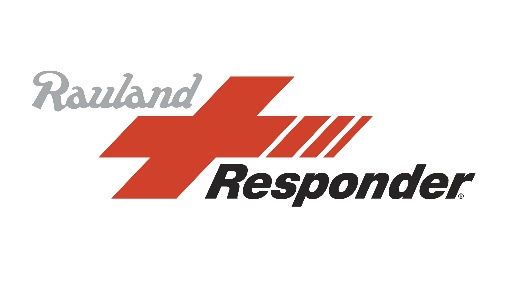 FIRMADO:
FECHA: DD/ MM / AA